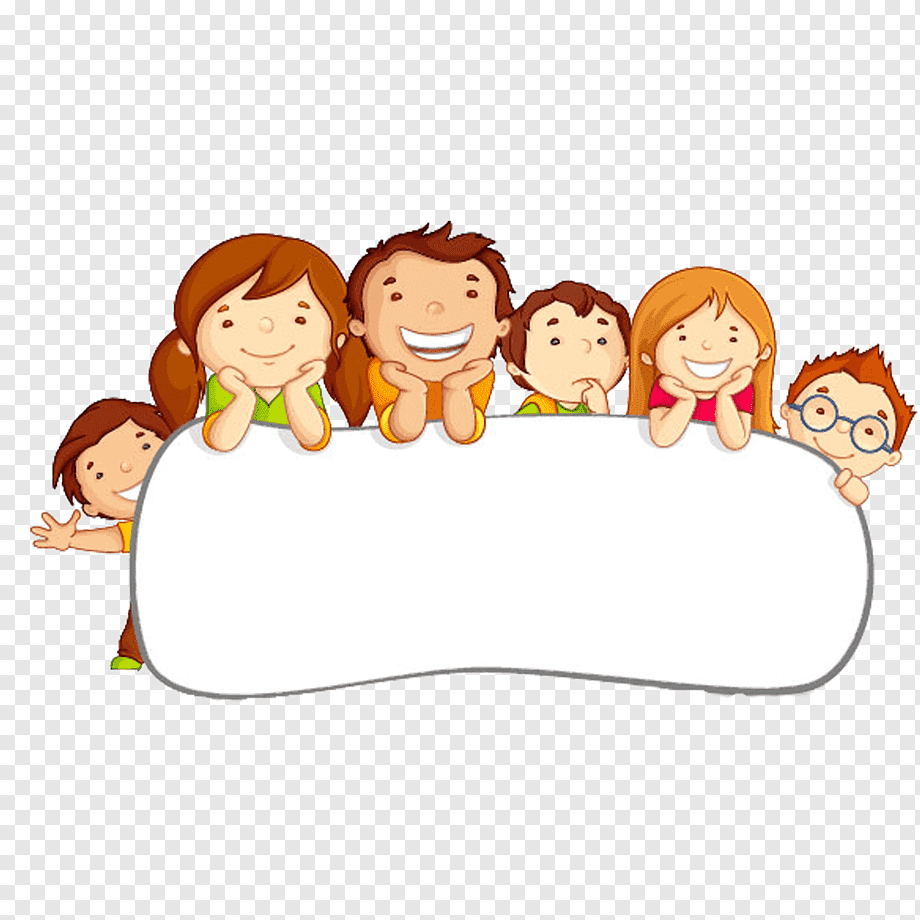 Дистанционная работа в период карантина и самоизоляции с детьми и родителями
Подготовила Брынских О.В.
2020
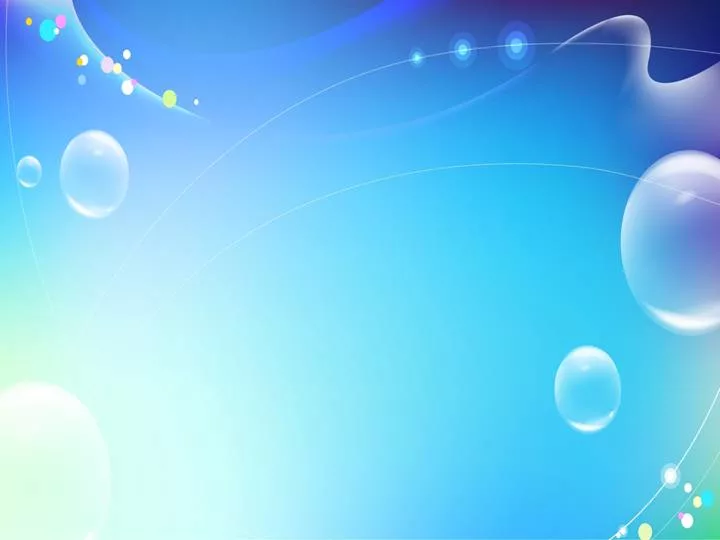 Период  карантина и самоизоляции – это не простое время для детей, посещающих детский сад ,и их родителей. В этот период  некоторые дети остаются дома и  не всегда есть возможность их полноценно развивать. Чтобы дошкольники не скучали и развивались, мы предлагали разнообразные интересные простые задания, которые могли бы мотивировать ребят к получению знаний.
Наш детский сад работал в режиме дежурных групп. Воспитанники, которые имели возможность находится в детском саду, помогали тем, кто оставался дома.
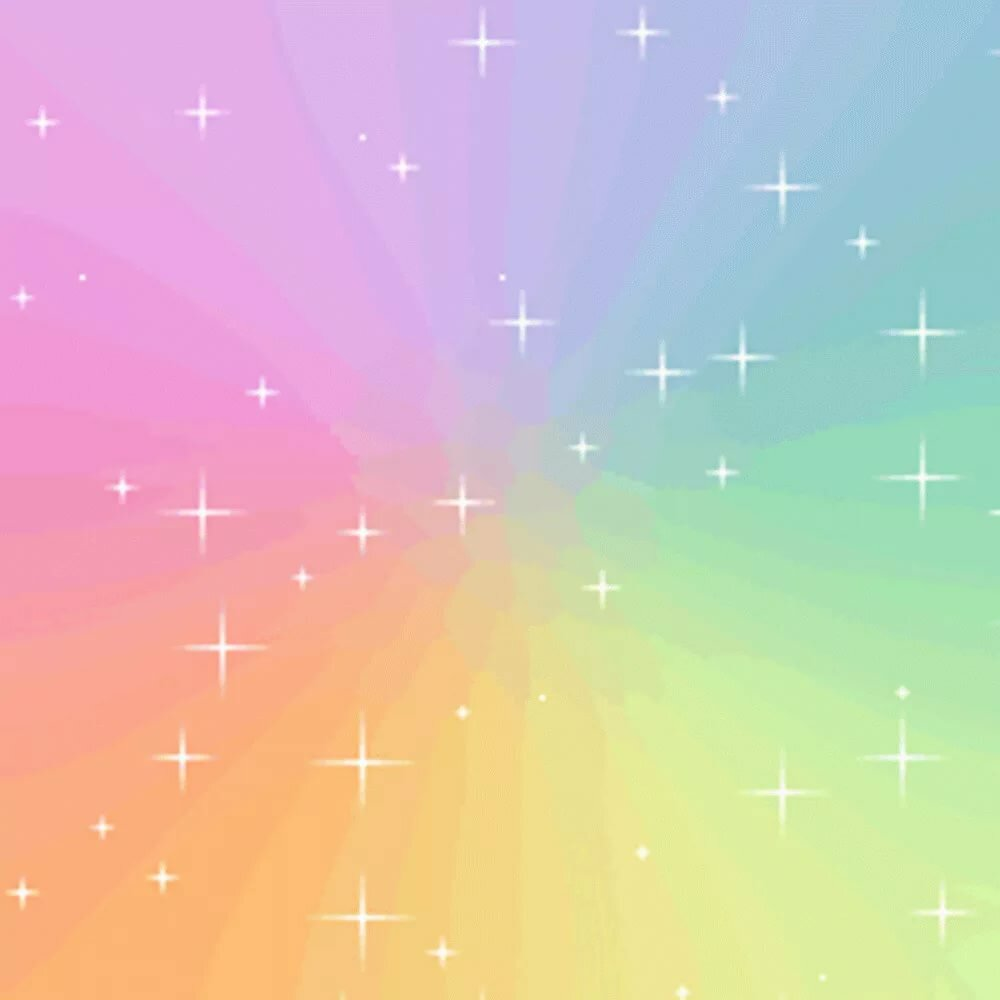 В группе создали уголок «Дома не скучаем» .На карточки с именами детей клеили наклейки за каждую деятельность в домашних условиях.
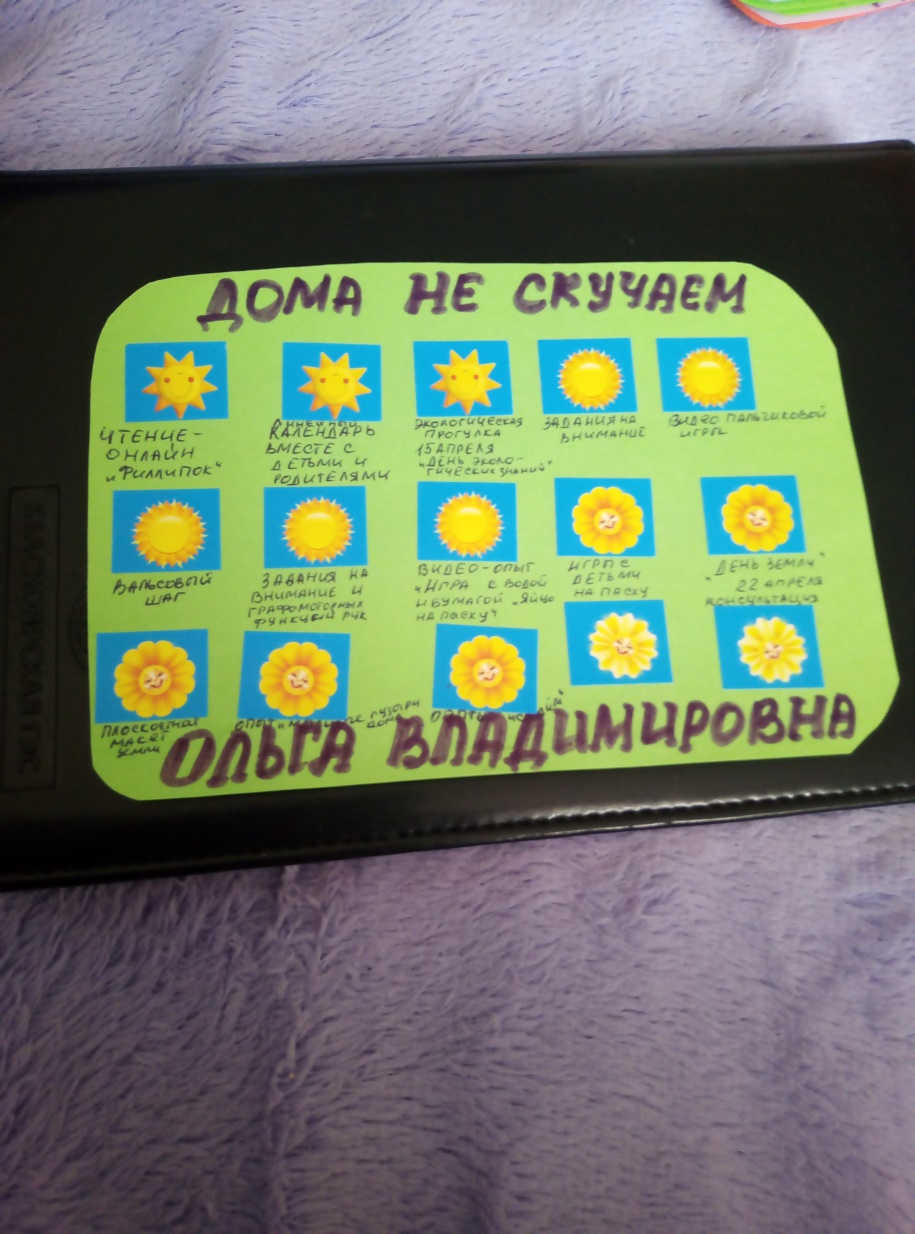 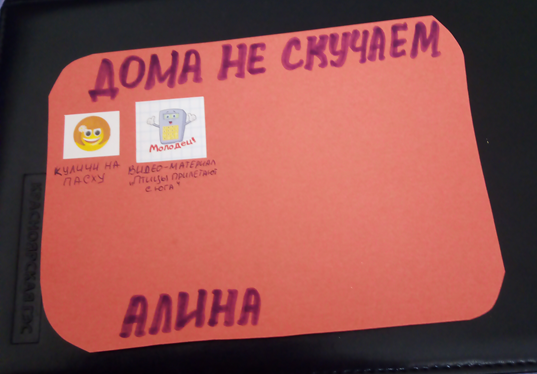 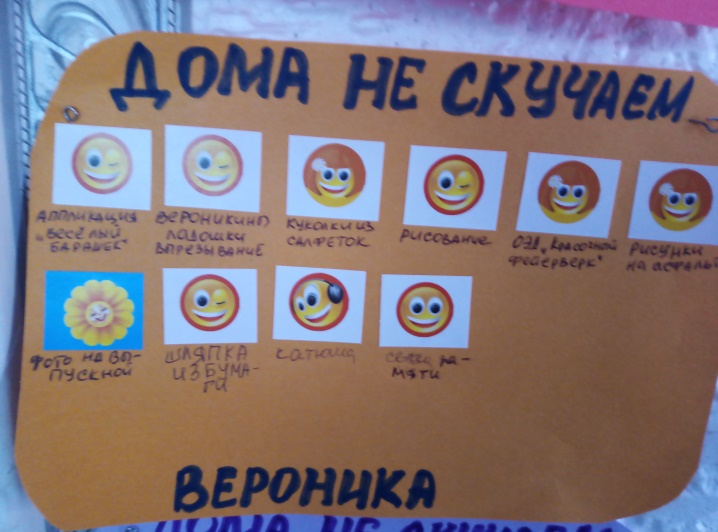 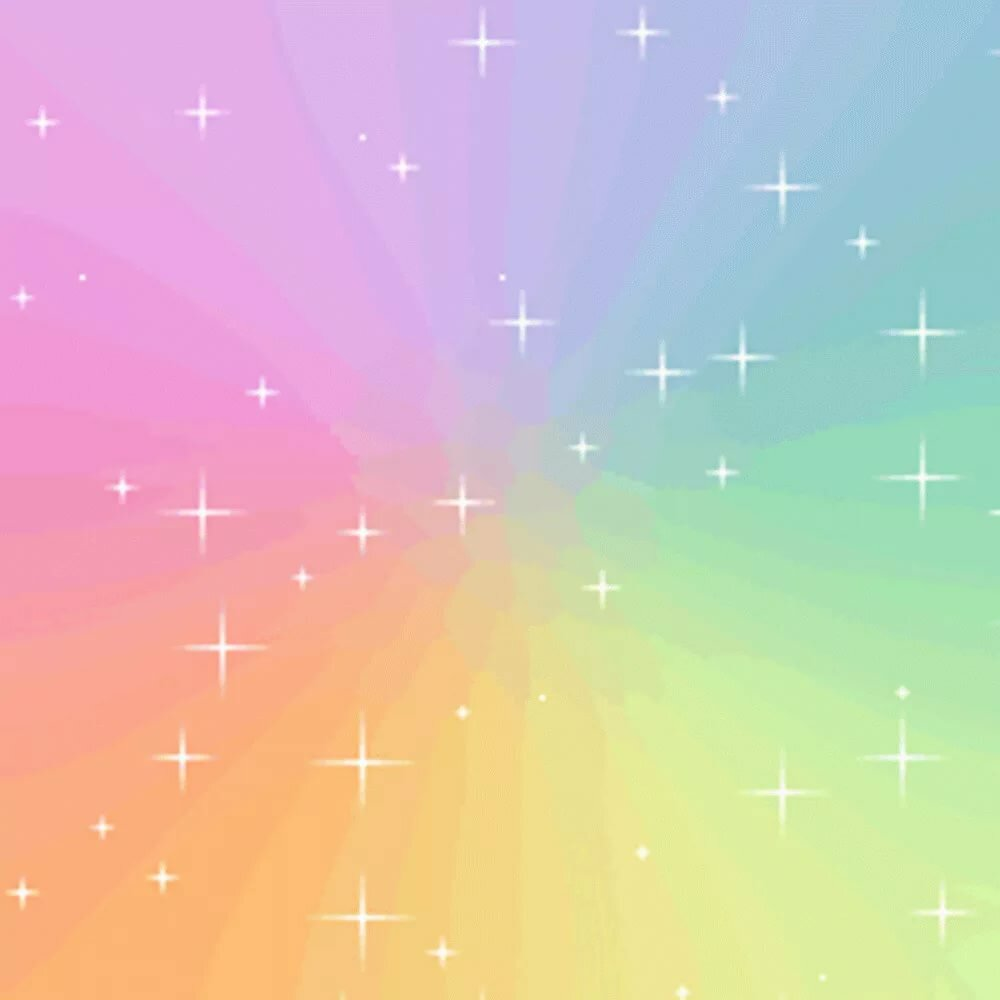 Родители и дети были в восторге от онлайн- общения
Отмечали события, погоду 
в «Линейном календаре»
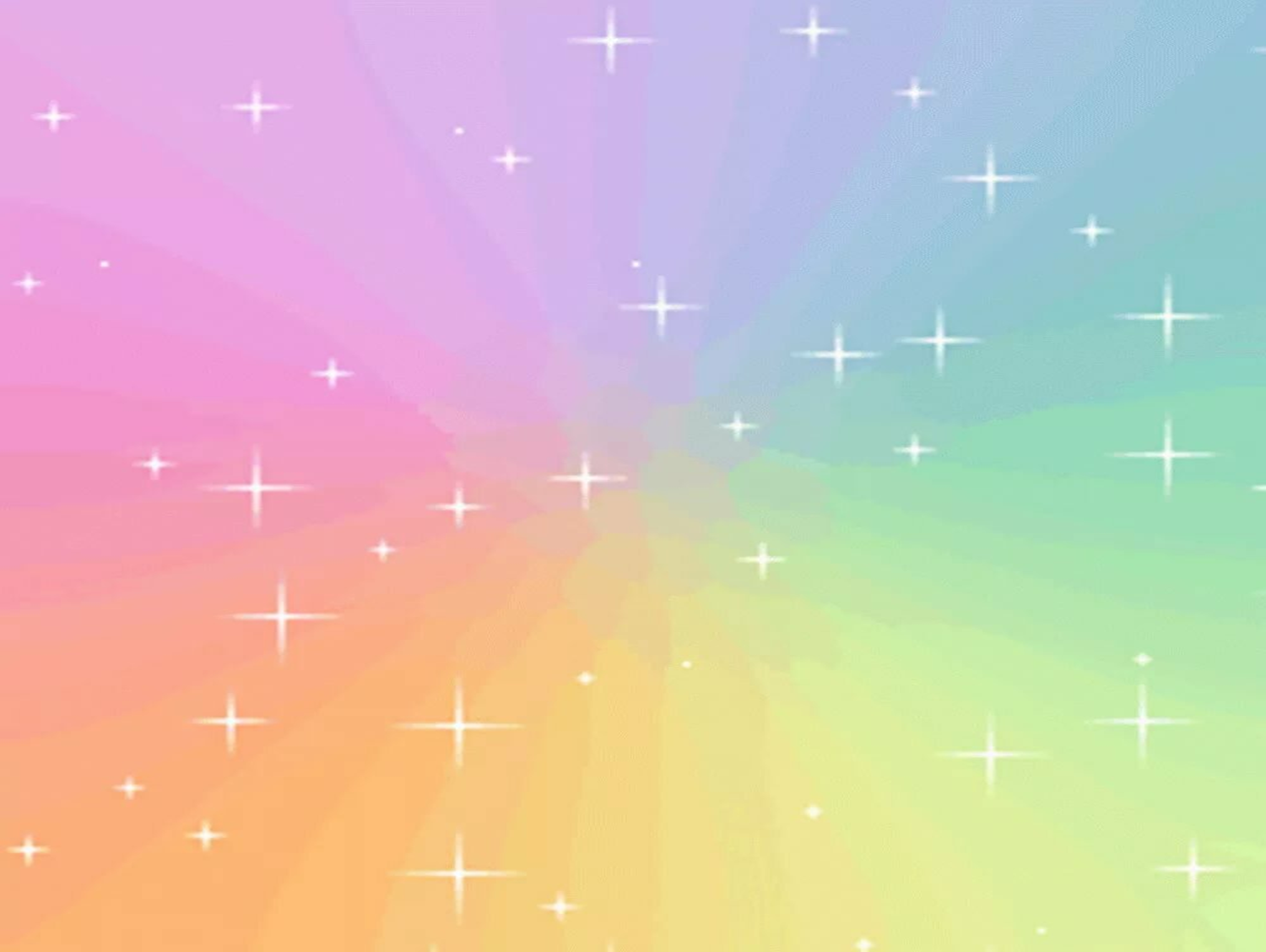 Занимались опытно-экспериментальной деятельностью
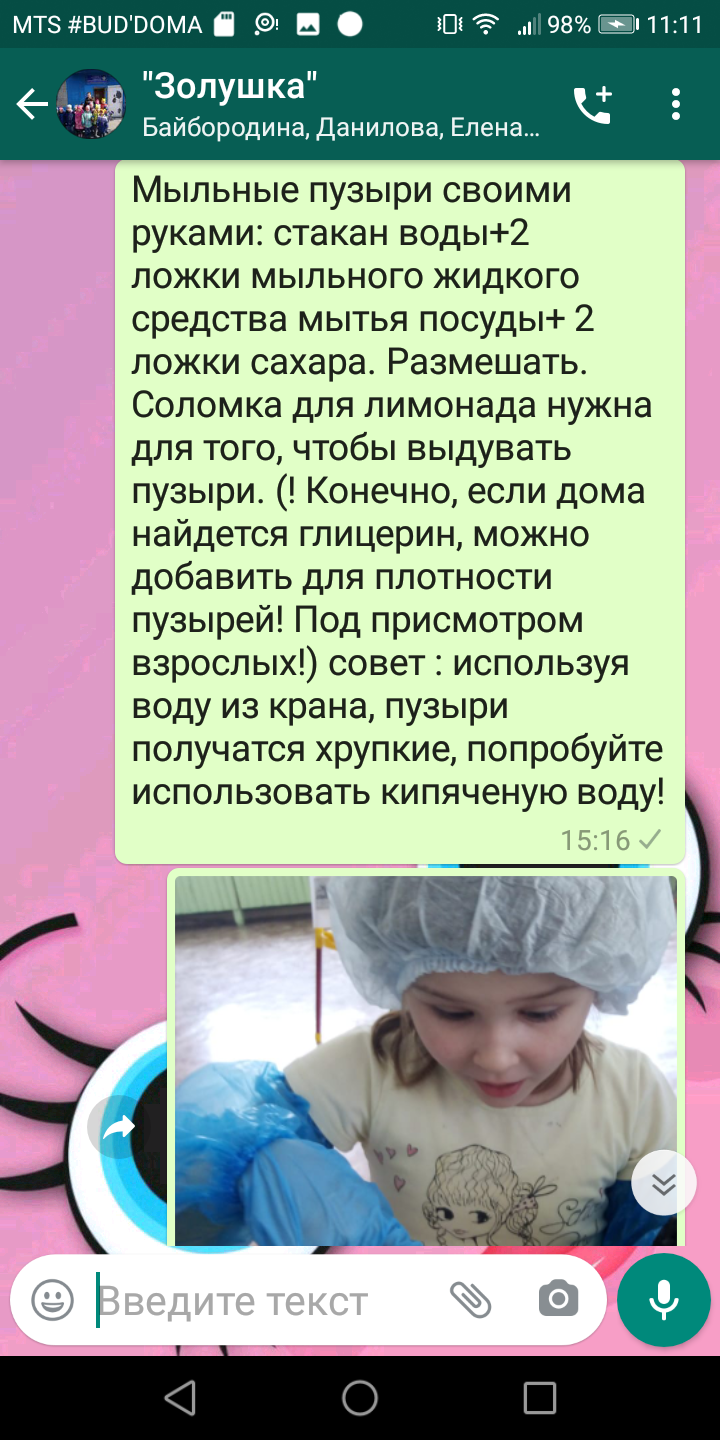 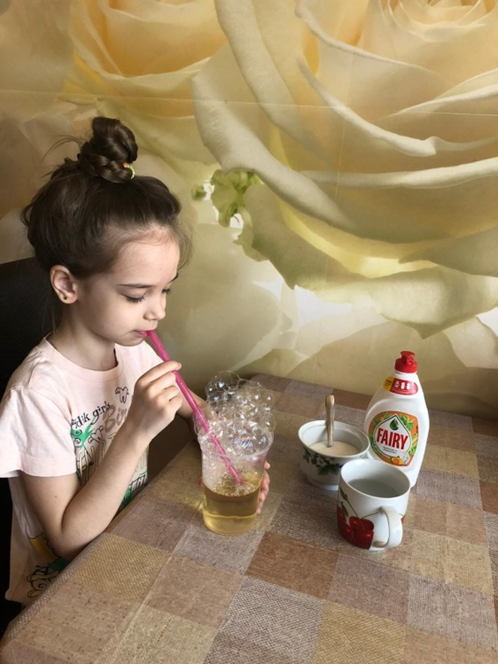 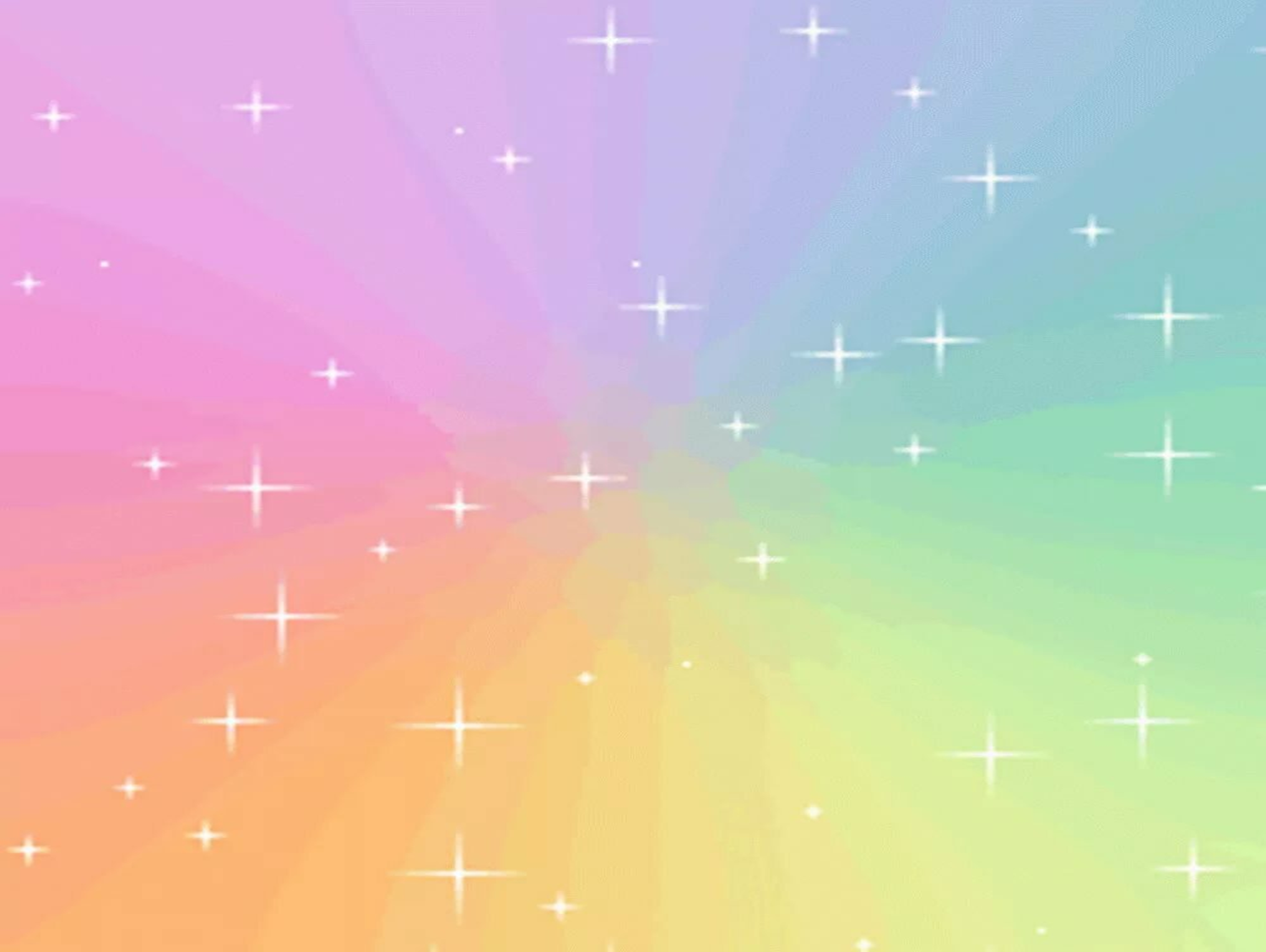 Семьи радовали нас  «Новостями», зарисованными символами
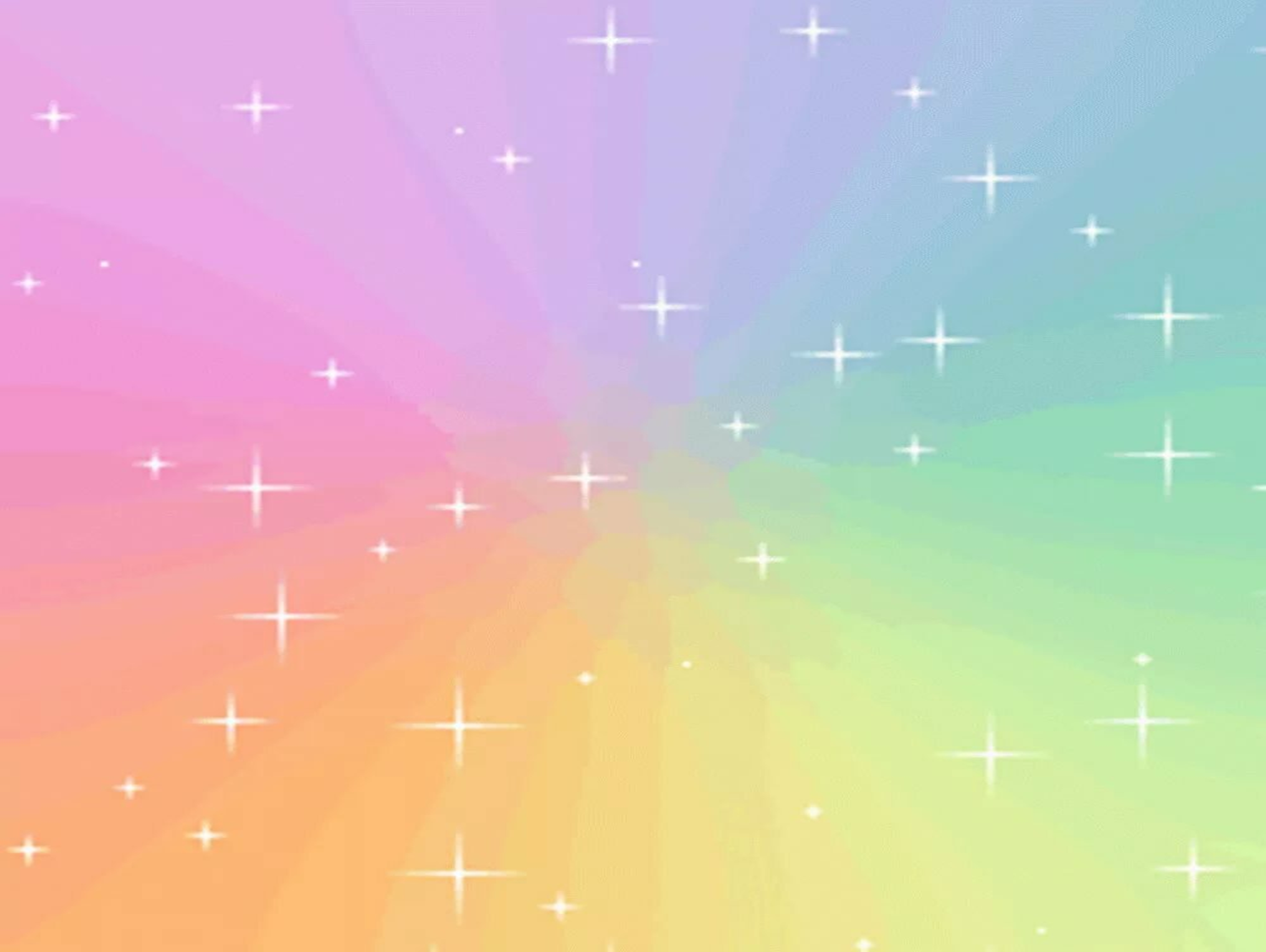 Ребята с родителями принимали участие во флеш-мобе «Почитай-ка!»
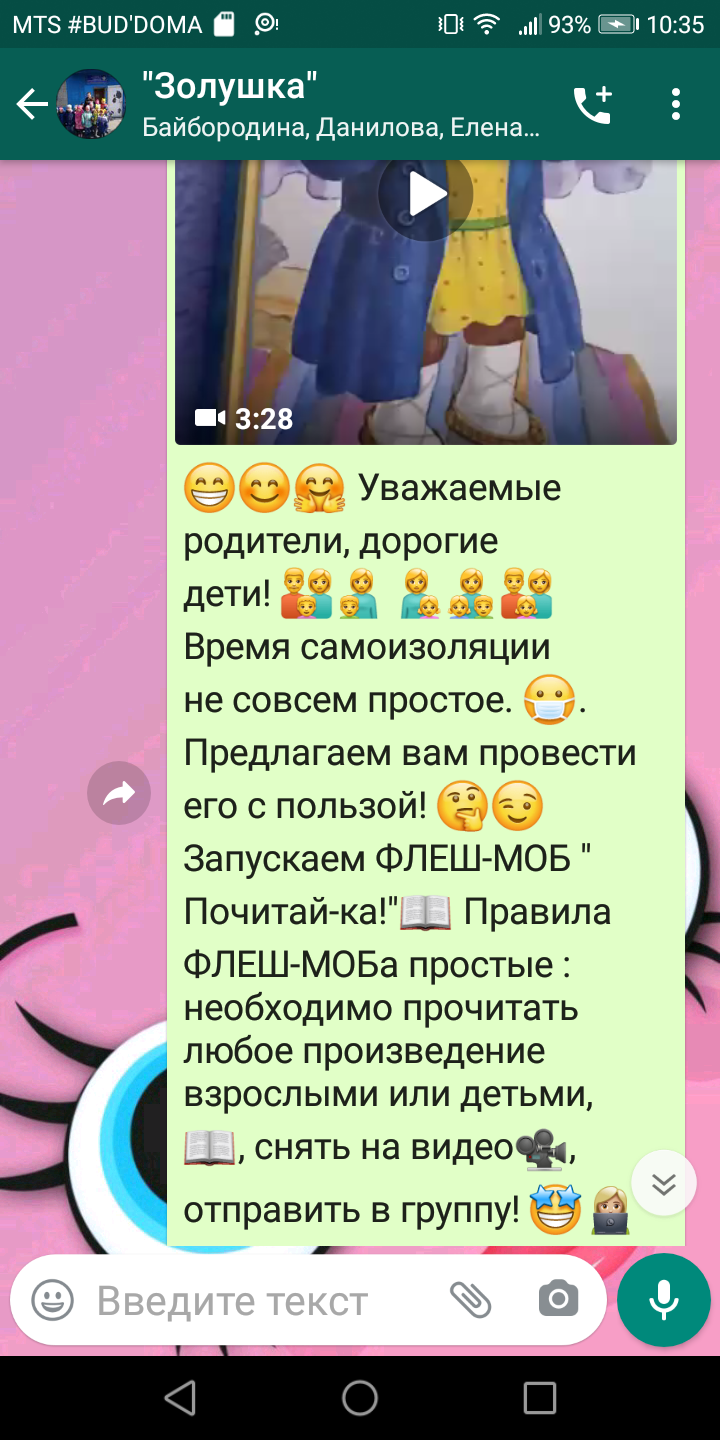 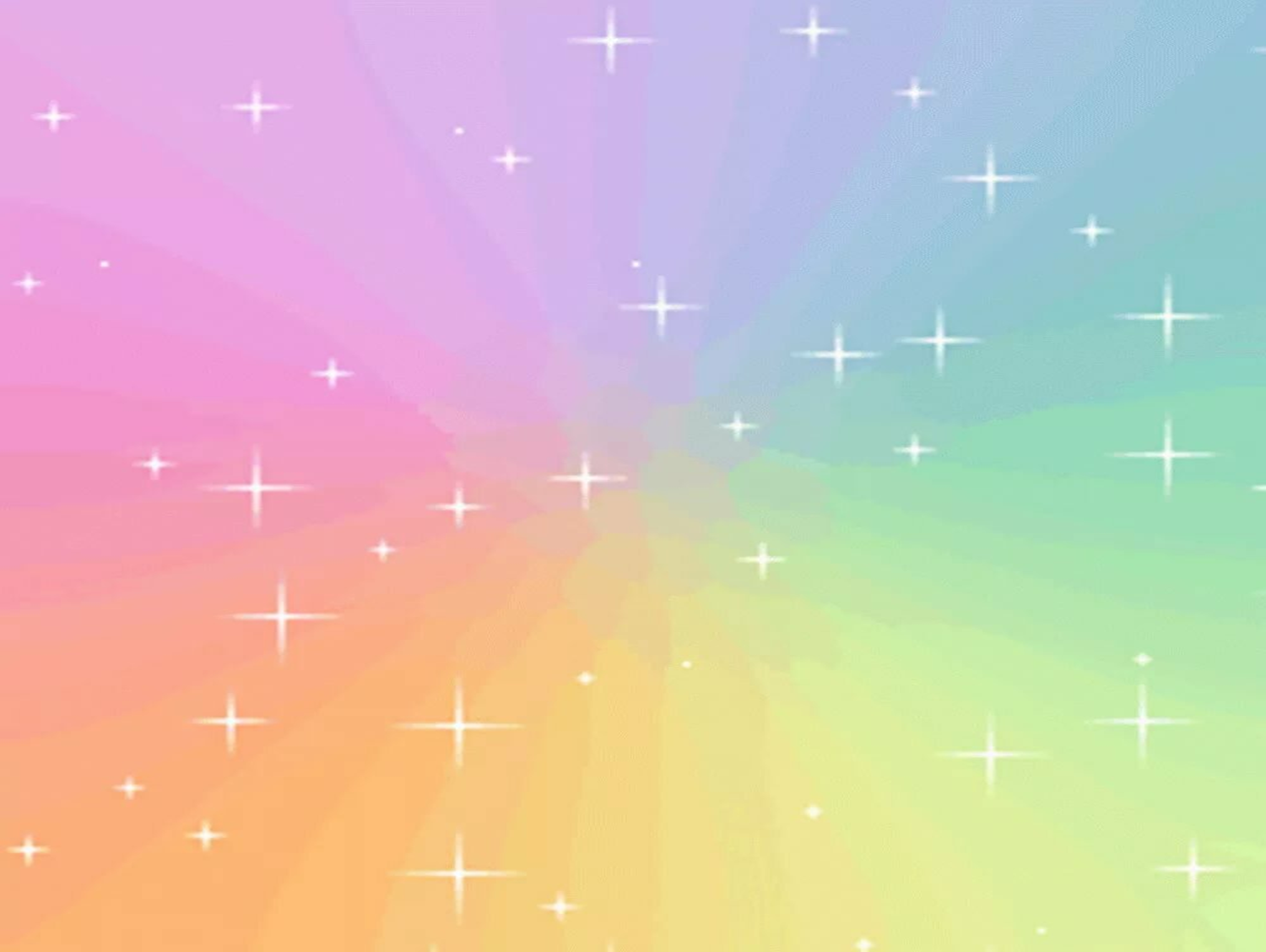 Занимались домашними делами, присылали фотоотчеты
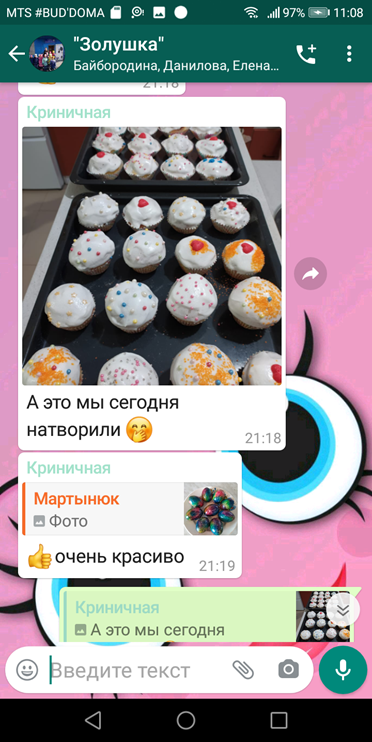 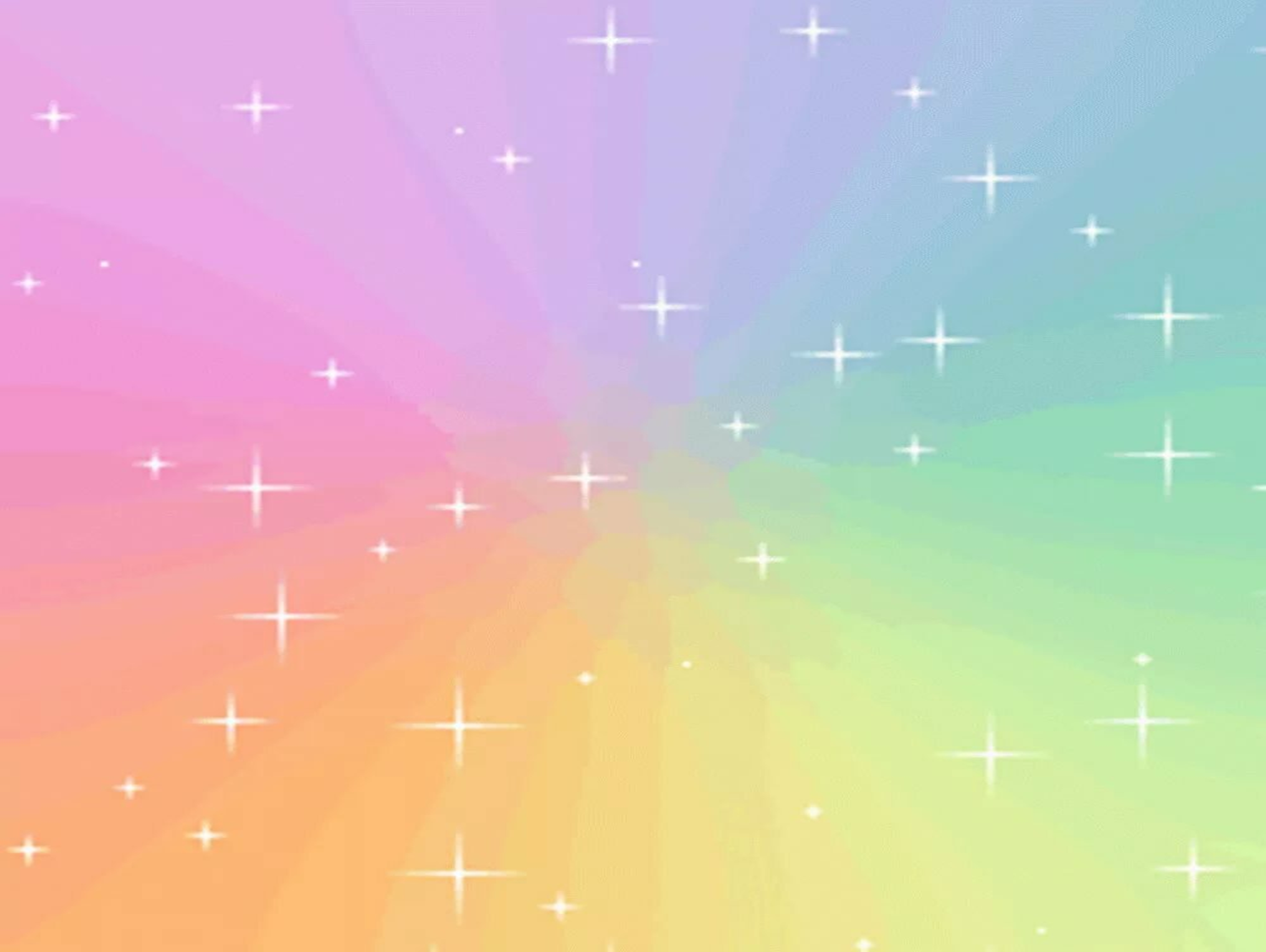 Ко Дню Земли мы предложили информацию для детей и мастер-класс  «Макет нашей планеты»
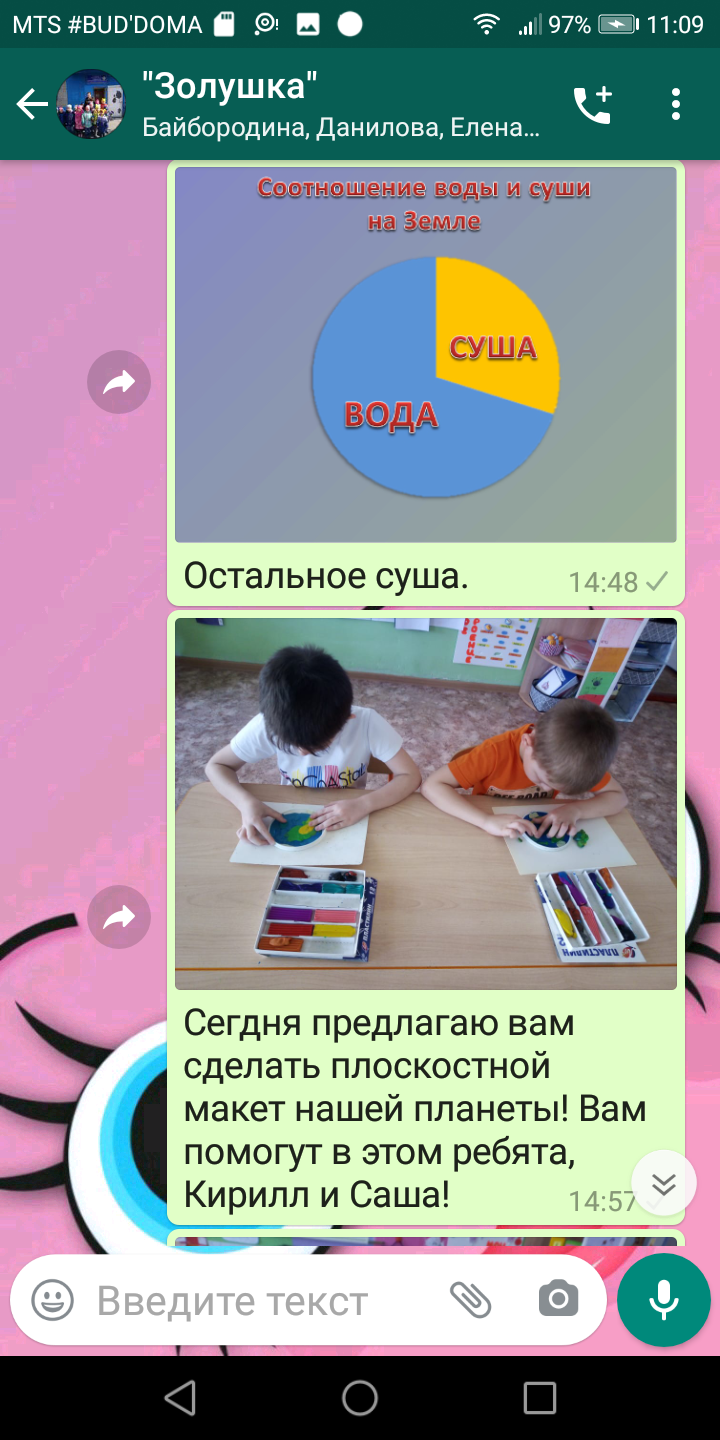 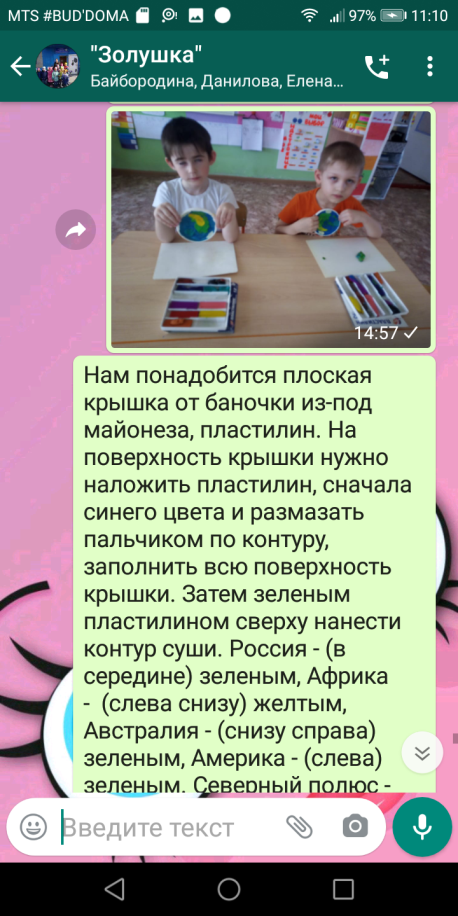 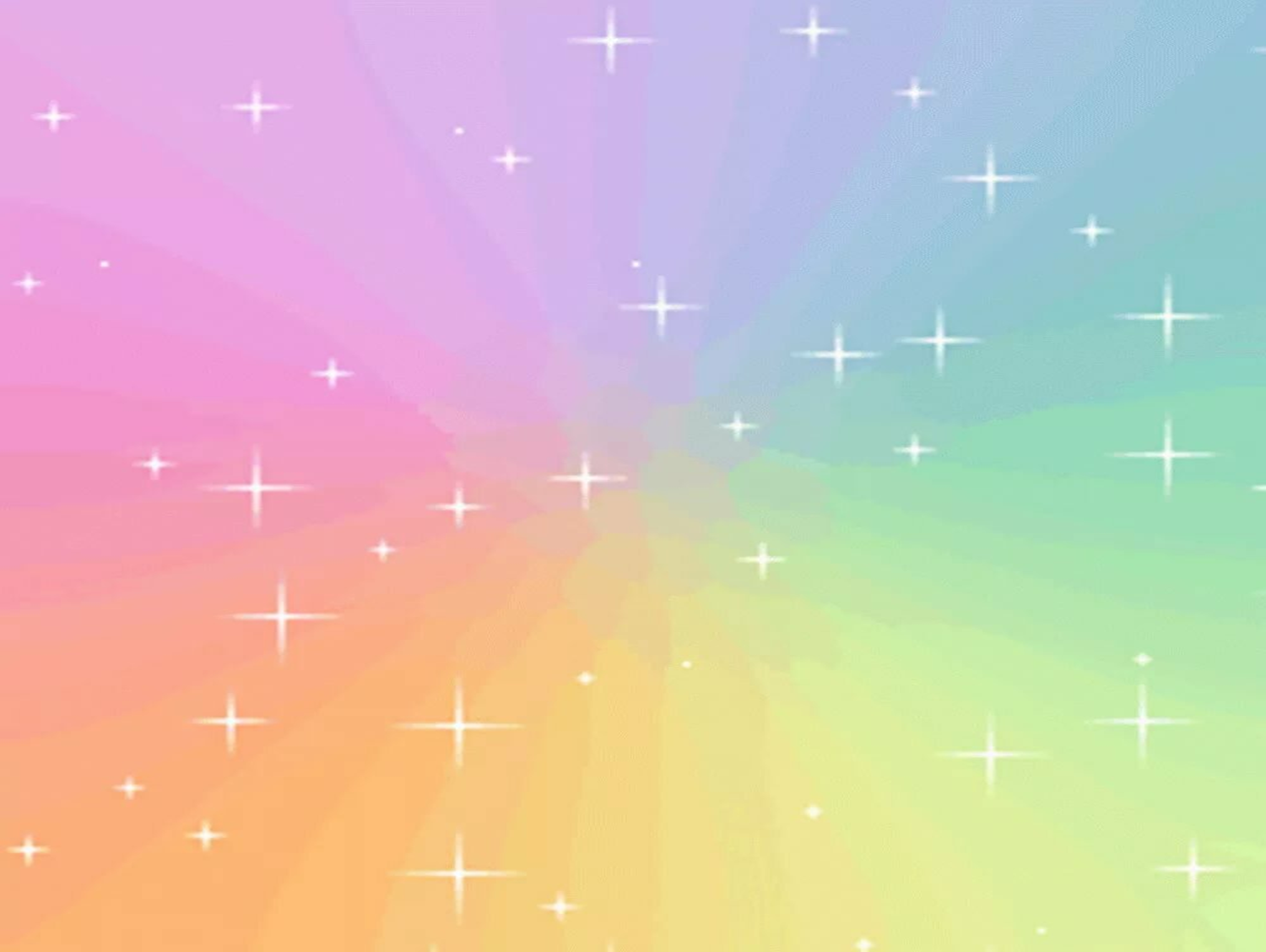 Конструировали дома
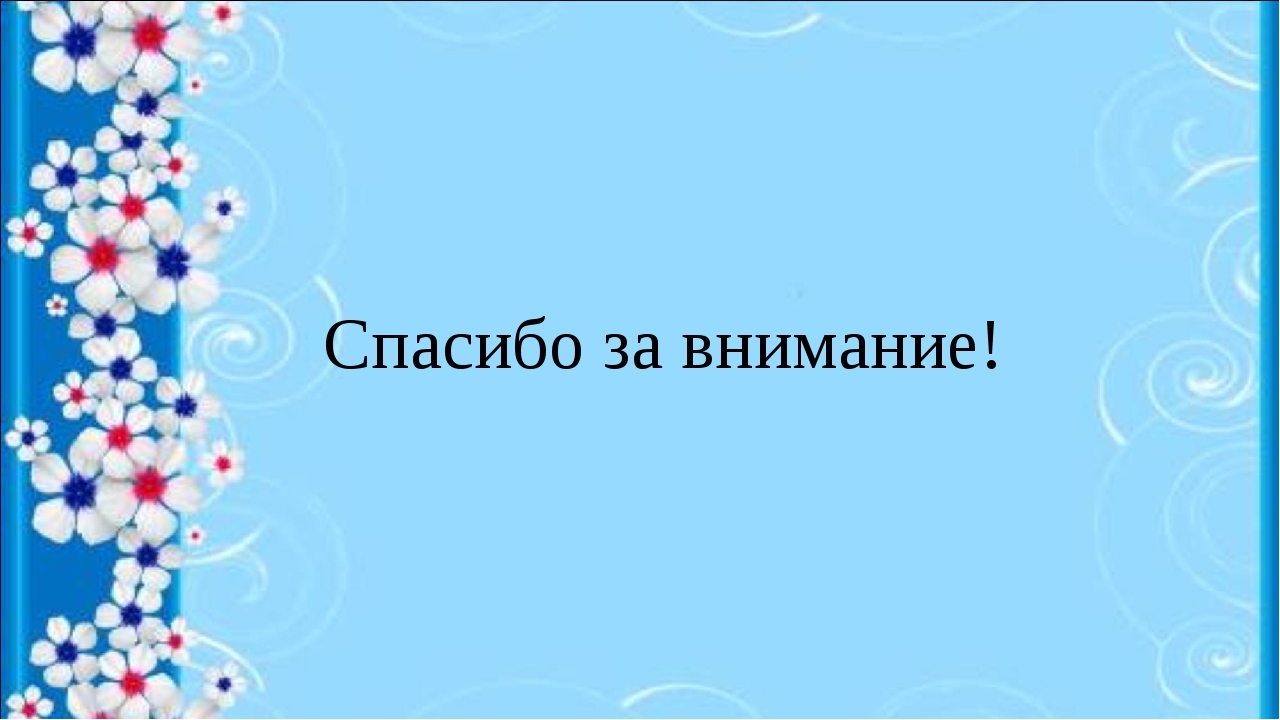